MUNI
SCI
Konsumpční křivka
Z0059 Hydrologie – Cvičení 4
Simona Koreňová; 474426
474426@muni.cz
Brno
Podzim 2022
Konsumpční křivka
Měření průtokú = velice problematické, náročné                    
Konsumpční křivka                           Vztah mezi vodním stavem a půtokem

Měrná (konsumpční) křivka průtoků – čára závislosti mezi vodním stavem a průtokem v daném profilu toku
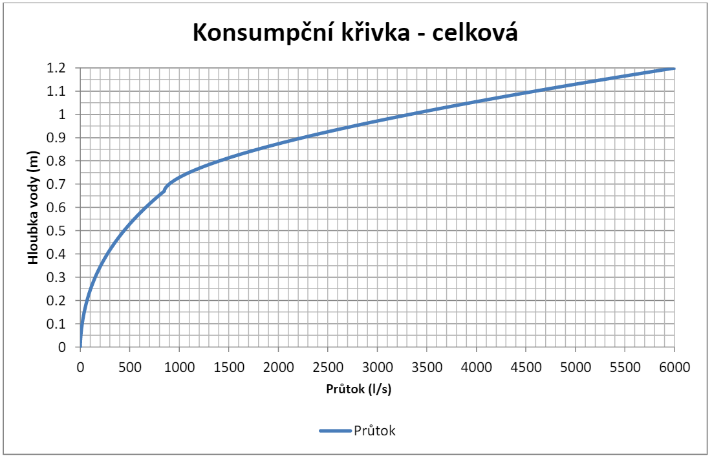 Konsumpční křivka - Problémy
Změny příčního profilu koryta – zanesení, eroze ....
Proudění není stacionární – povodně, vegetace v korytě....

Platnost je kontrolována                          kontrolní hydrometrování
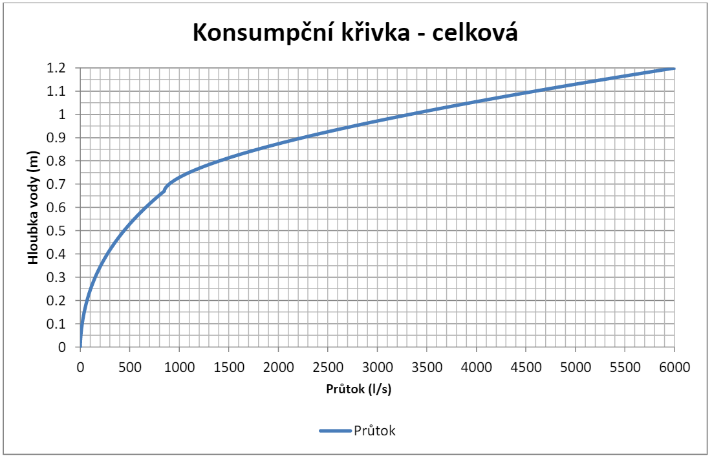 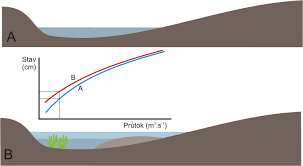 Konsumpční křivkaZadání cvičení č. 4
ZADÁNÍ:

Ze stránek ČHMÚ si vyberte měrný profil na málo regulovaném vodním toku (horský / ne v blízkosti vodní nádrže). Z dvojic vodních stavů a průtoků na evidenčním listu vybraného profilu zkonstruujte měrnou křivku průtoků. Vypočtěte průtok k nejvyššímu zaznamenanému vodnímu stavu na daném profilu.


ZDROJE:

evidenční listy profilů https://www.chmi.cz/?tab=1


VÝSTUPY:

tabulka vstupních hodnot (minimálně 7 dvojíc H-Q)
graf závislosti vodního stavu na logaritmu průtoku (s uvedením rovnice)
graf konzumpční křivky (s uvedením rovnice)
hodnota průtoku pro nejvyšší zaznamenaný vodní stav

ZÁVĚR
Cvičení 4 odevzdat do příslušné odevzdávárny do 10:00 2.11.2022
Postup
1. Výběr měrného profilu
(klik)
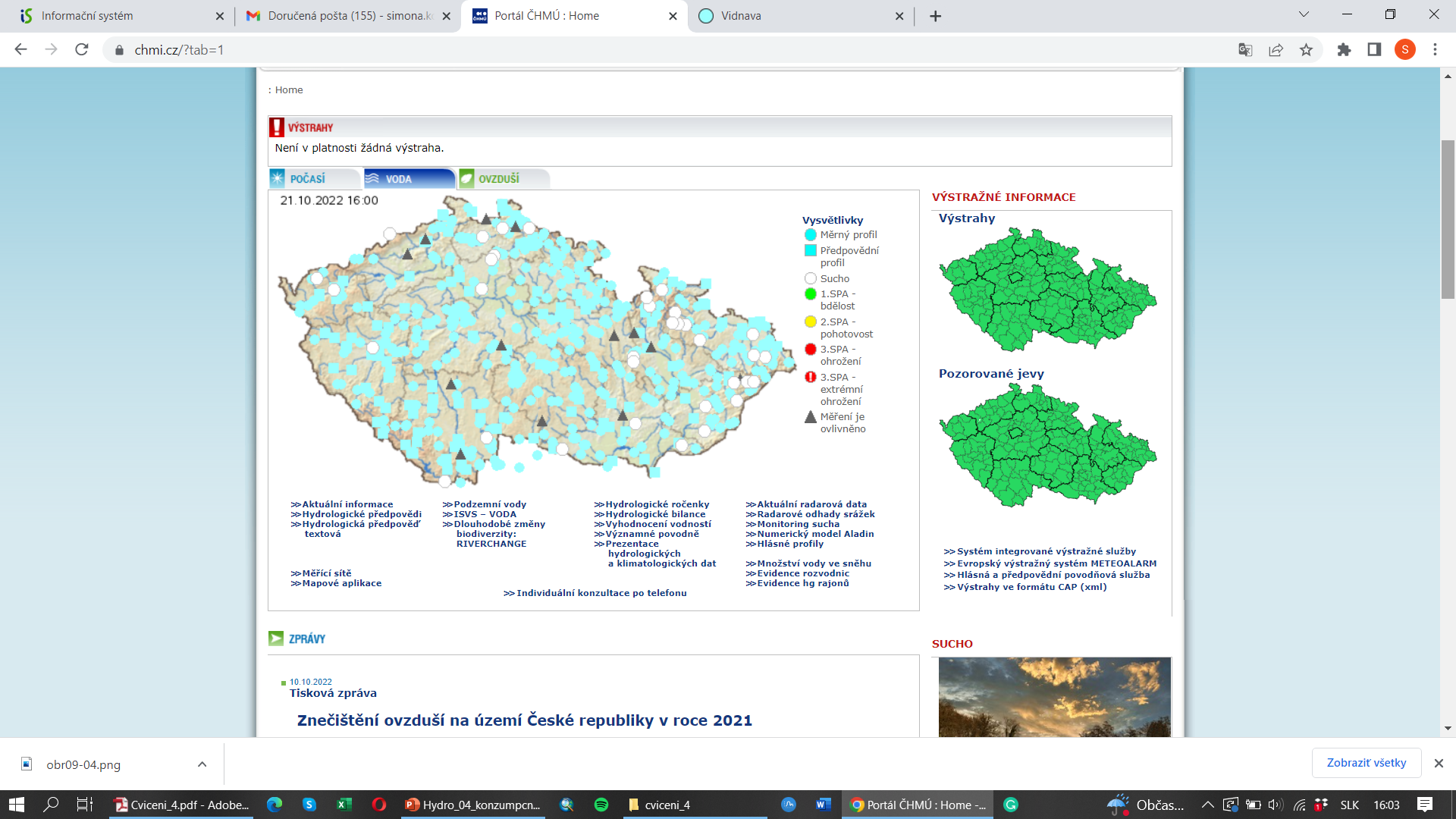 2. Evidenční list (klik)
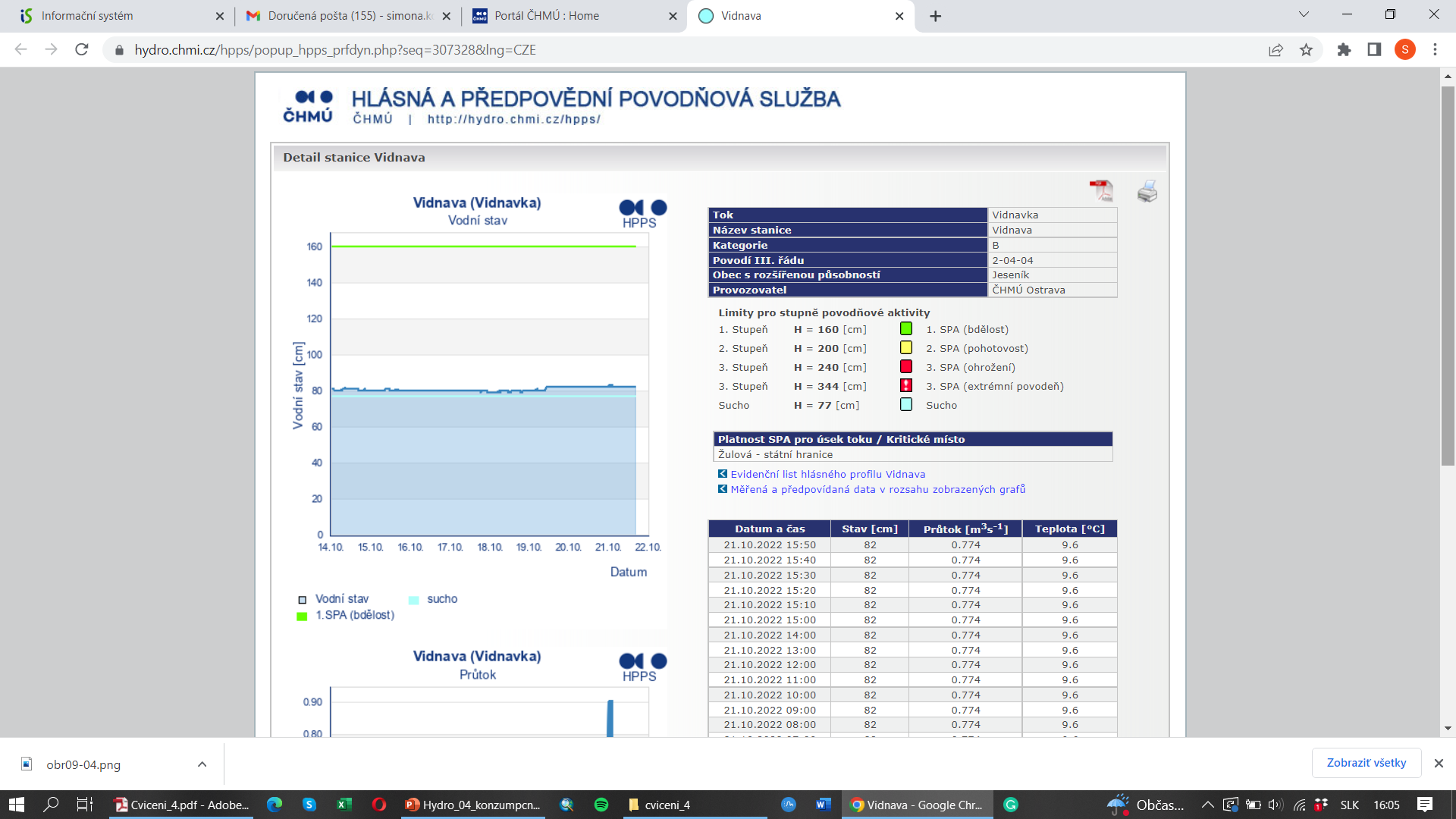 Postup
Vstupní údaje
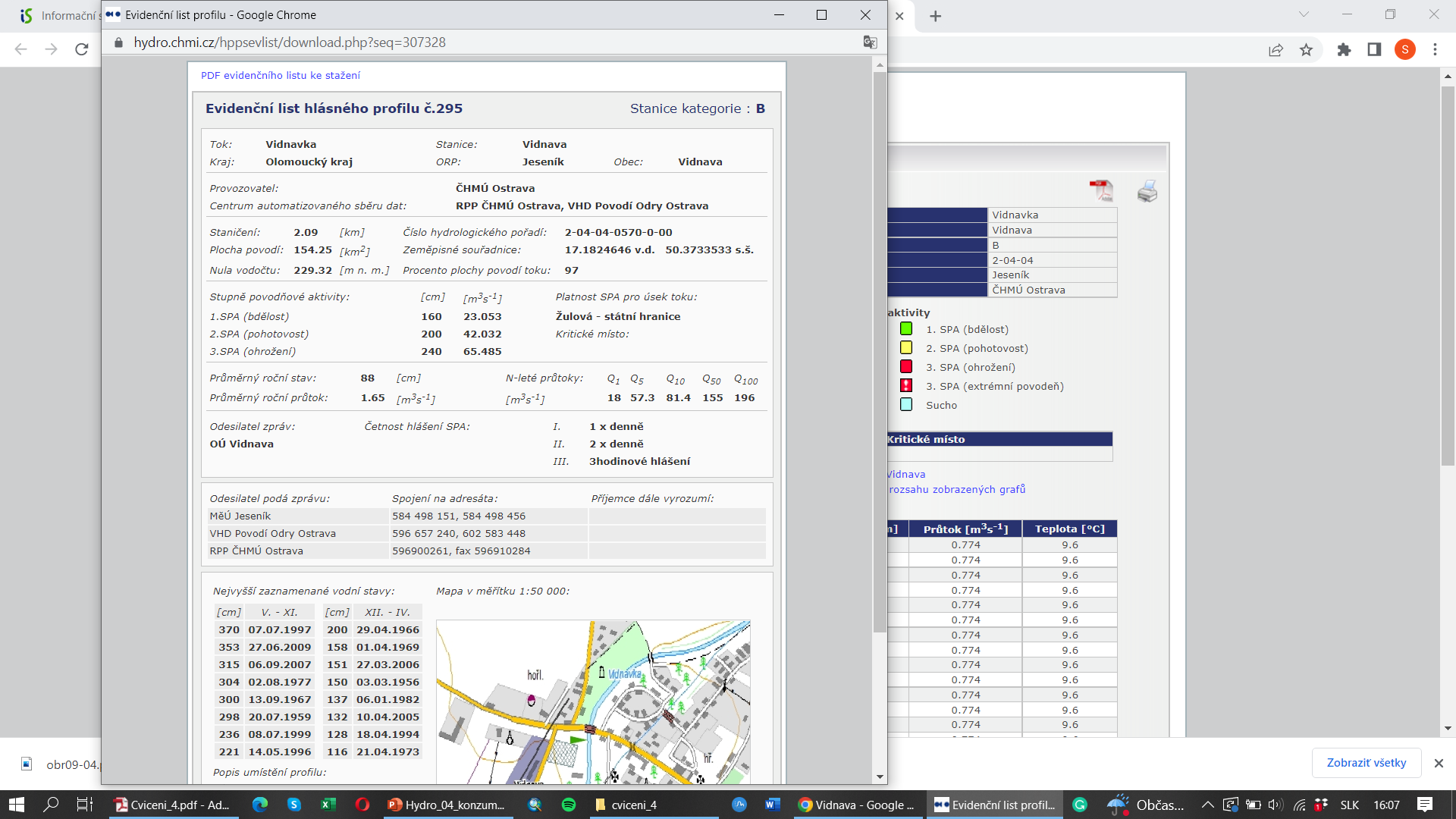 Vypočtěte Q pro maximální dosažený H
Postupvýpočet měrné křivky průtoků
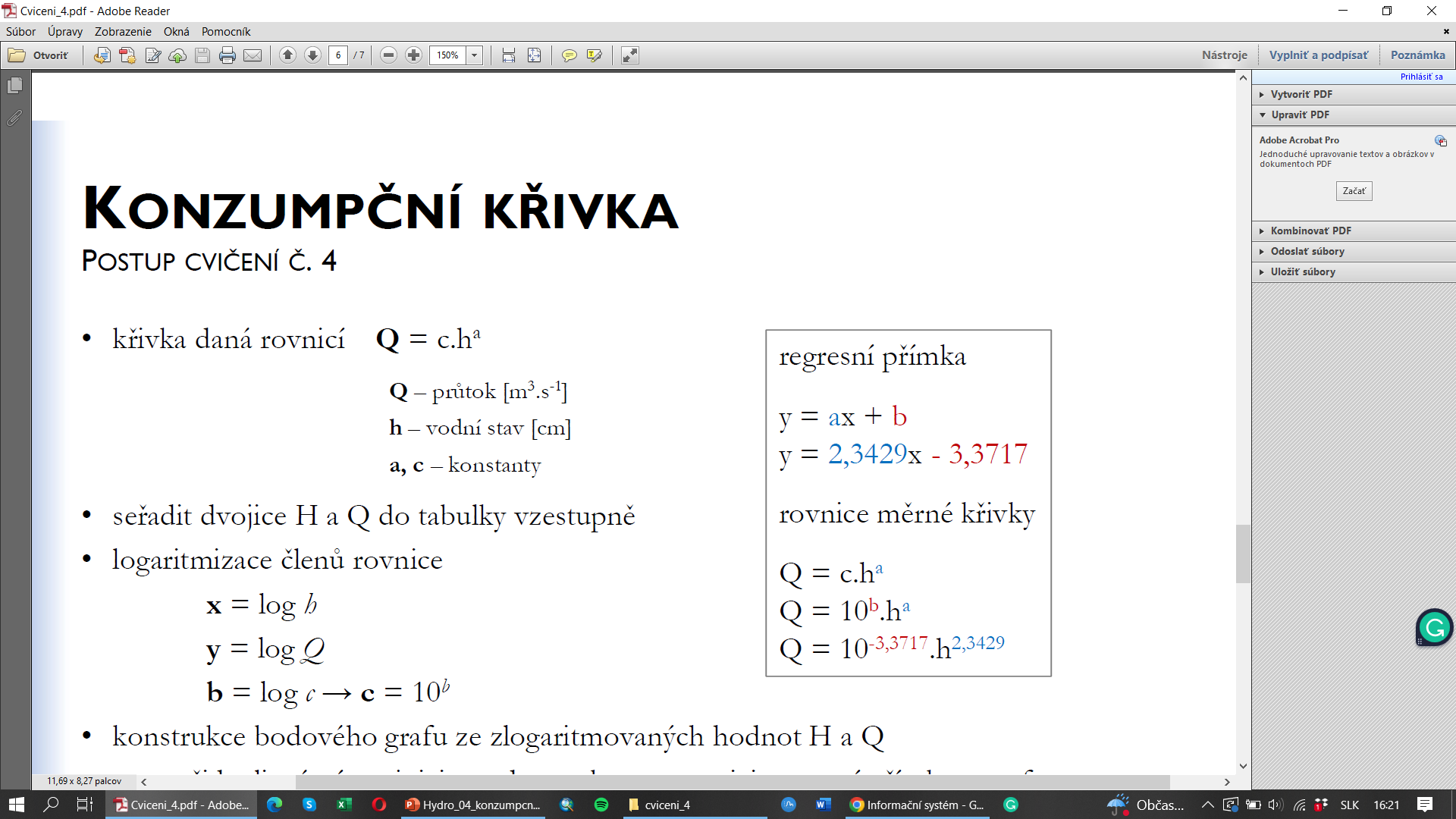 Křivka je daná rovnicí:
• Q – průtok [m3.s-1]
• h – vodní stav [cm]
• a,c - konstanty

Seřadit dvojice H a Q do tabulky vzestupně
Logaritmizace členů rovnice
X – log h
Y – log Q
b – log c         c = 10b

Konstrukce bodového grafu ze zlogaritmovaných hodnot H a Q
• přidat lineární spojnici trendu a zobrazte rovnici regresní přímky v grafu

Ke každé dvojici H a Q vypočítat rovnici měrné křivky
Q = c.ha
Výsledky
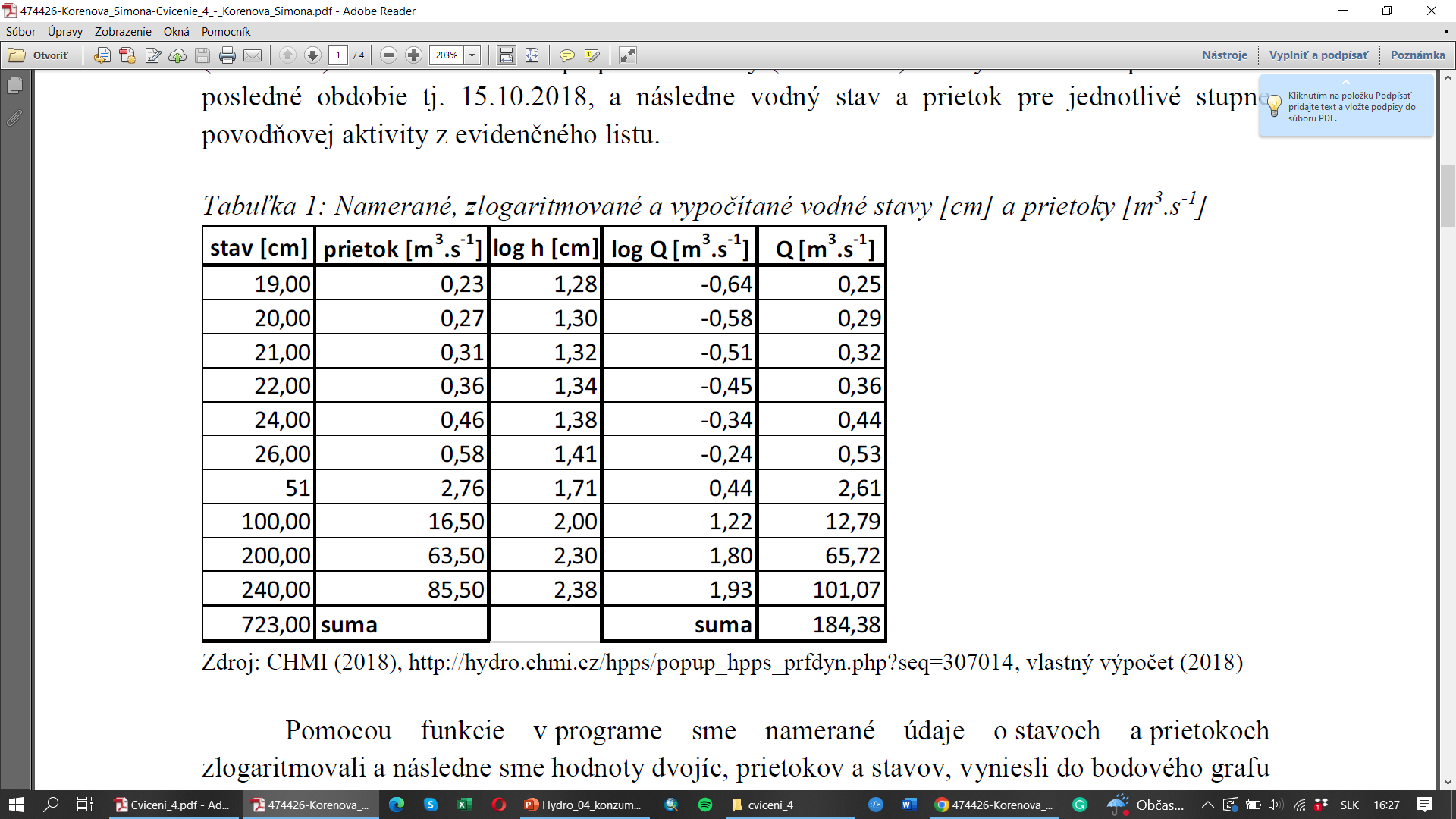 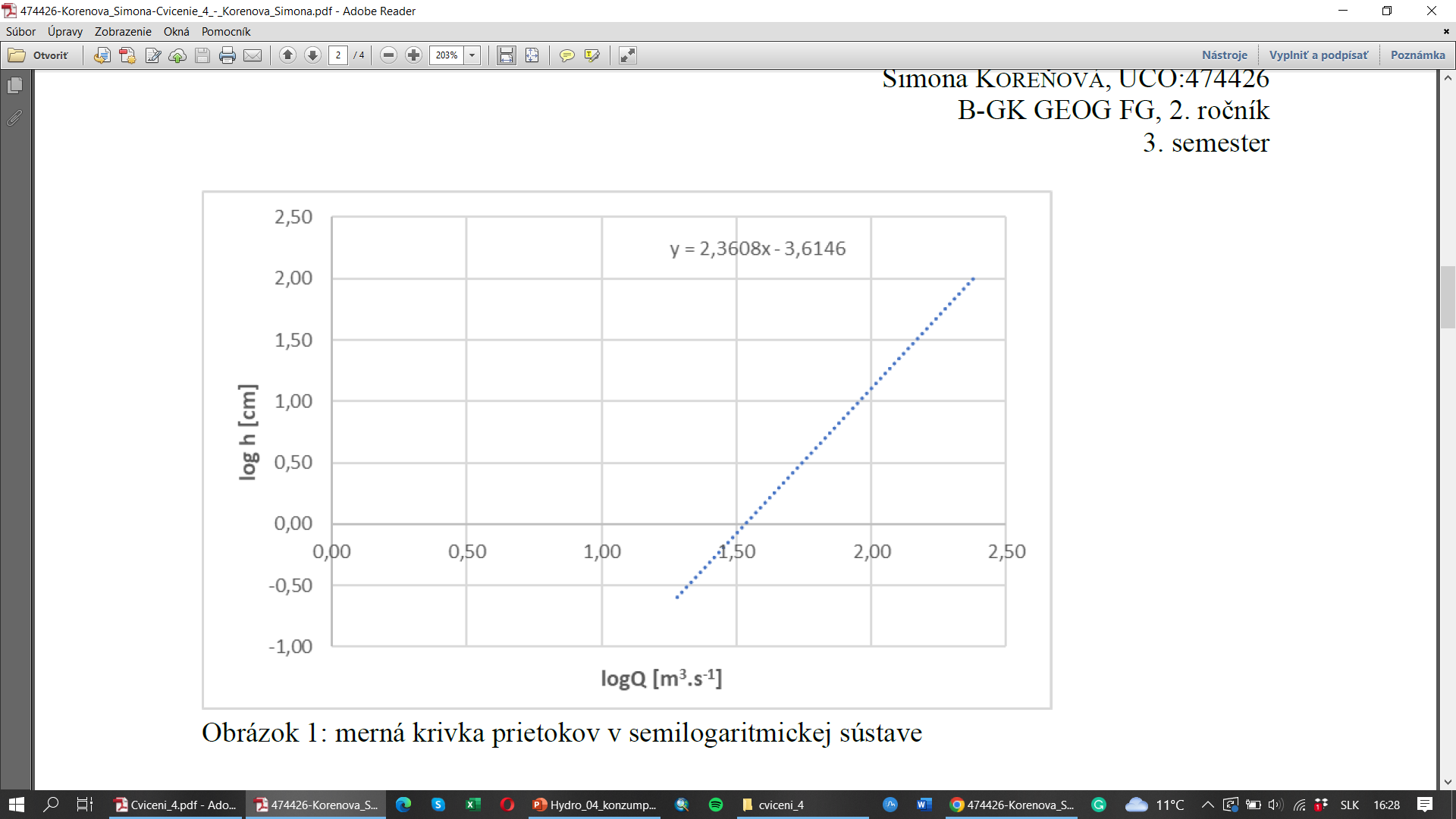 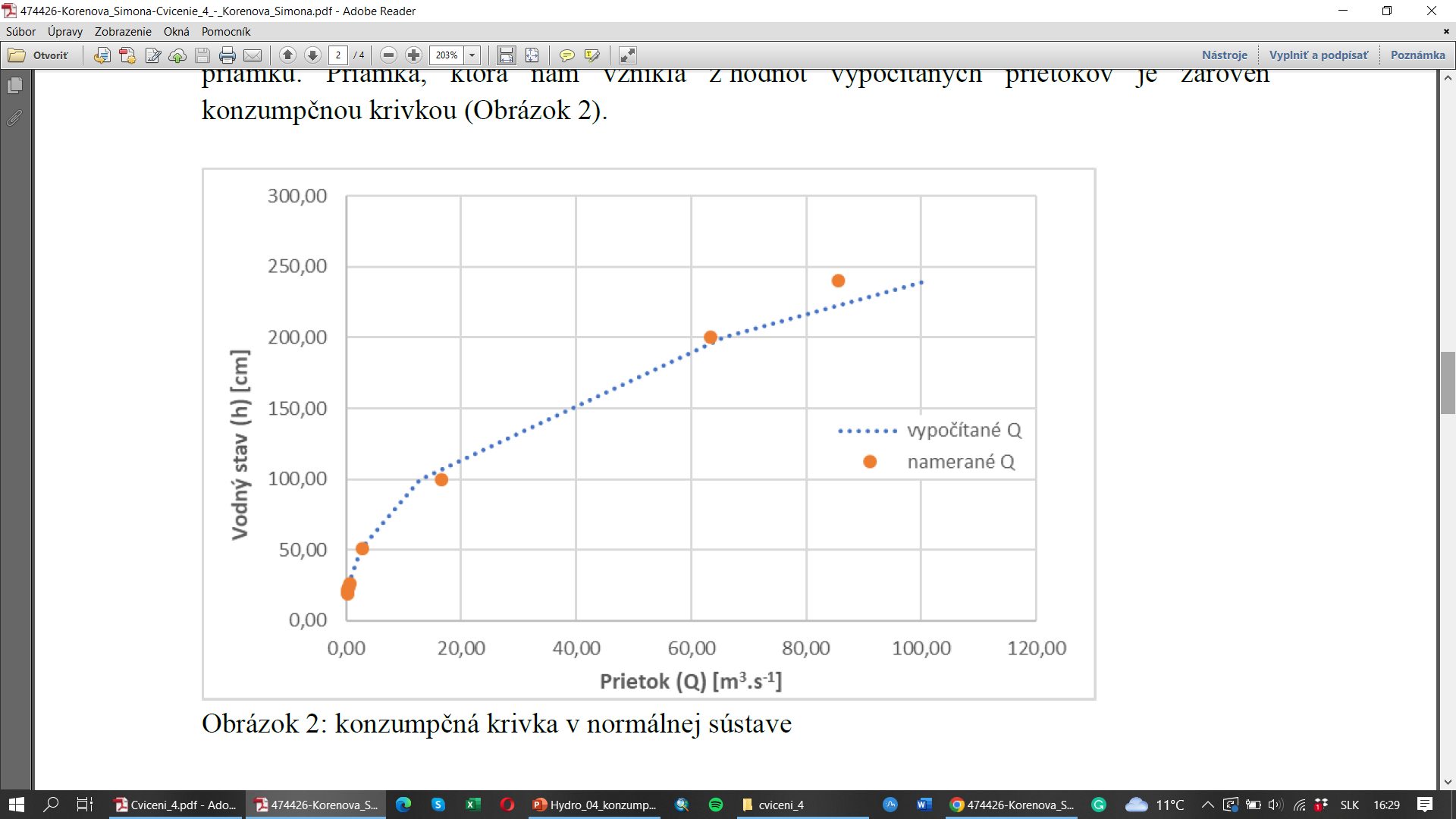